November 14, 2024Data Pipeline Town Hall
The goal of the webinar is to provide updates on the Data Pipeline, current, and upcoming data collections. These webinars also provide a forum for districts, BOCES, and Administrative Units to have questions answered about Data Pipeline.
1
Colorado Department of EducationIdentity Management (IdM)
Identity Management Site
Frequently Asked Questions
How do I add myself or others to the email listserv for town hall emails and/or a specific collection?
Email lists are dependent on a person’s access rights in IdM. Contact your LAM to get an account or be assigned to a specific collection.
Where can I find the IdM role mappings for Data Pipeline and other applications?
Role Mapping (XLS)
I am a LAM. How do I update the user permissions for someone in my district?
Follow the steps outlined in the IdM Quick Guide for Access Management (DOCX)
Important: Users are not automatically removed from IdM when their email address is no longer active in your district. The LAM must deactivate their IdM account to ensure only designated staff can access CDE’s data reporting system.
2
[Speaker Notes: LAMs, please check the IdM roles for your district. Remove permissions for users who have retired, left your district, or are no longer assigned to a collection. Add roles for new hires and newly assigned respondents for specific collections.]
What is PII?
Student and Staff Personally Identifiable Information (PII) is defined by state and federal laws as information that, alone or in combination, personally identifies an individual
This includes direct identifiers (i.e. student and staff names, SASID, EDID, etc.)
Includes information that when combined is identifiable
Colorado’s Student Data Transparency and Security Act outlines requirements for how Student PII is collected, used and shared
See the Data Privacy and Security website for prepared guidance on how to comply with this and other privacy laws.
3
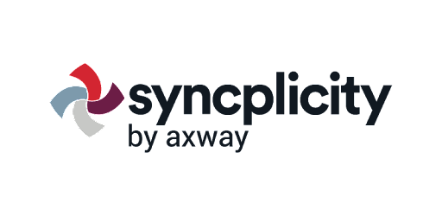 Sharing Data
Use secure methods to transfer any PII to CDE
Contact Data Collection leads with questions about how to transmit PII securely
Each Data Collection leads maintains their own Syncplicity folders for specific collections, reach out to the collection lead for access
Use Syncplicity to encrypt emails to CDE
Avoid sending PII via unencrypted email or to unsecured faxes when sharing data between or within districts
Use Syncplicity to encrypt emails to CDE
Check local policies for restrictions, requirements, etc. regarding PII
Do not use PII in trainings, presentations, etc.
Do not share PII with unauthorized individuals
Do not share passwords
Follow local policies when transmitting PII to any third party
4
Today’s Agenda
5
Open Collections and Upcoming Deadlines in Data Pipeline
6
Open Collections and Upcoming Dates: Year-Round & Interchanges
Data Pipeline Resources: Data Pipeline Collection Dates (XLS)
7
Open Collections and Upcoming Dates:Snapshots
Data Pipeline Resources: Data Pipeline Collection Dates (XLS)
8
Open Collections and Upcoming Dates:Periodic
Data Pipeline Resources: Data Pipeline Collection Dates (XLS)
9
Kindergarten School Readiness
Tara Rhodes
10
Kindergarten School Readiness (KSR)Important Dates and Changes for 24-25 Collection
Important Dates:
11/19/2024: Please complete an upload by this date. Doing this communicates back to me that you are receiving my emails and are aware of the 12/11 deadline. 
12/11/2024: KSR Data Collection Due Date (~4 weeks to go!)
Please note that this information is part of the CAP4K Legislative Report that is due in February to the legislature. Consequently, I will need all submissions in by the deadline so that analysis can be completed in January, along with executive leadership review prior to publication.

Changes for the 24-25 Collection: 
One additional column was added to the file layout to denote the assessment used. This replaced the front-end screen in Data Pipeline. 
This change was made to accommodate the State Board's approval of single-domain assessment tools. 
A short tutorial (~6min) of how to add and populate this column has been posted here.
Kindergarten School Readiness (KSR)
KSRData@cde.state.co.us
11
Kindergarten School Readiness (KSR)Collection Status
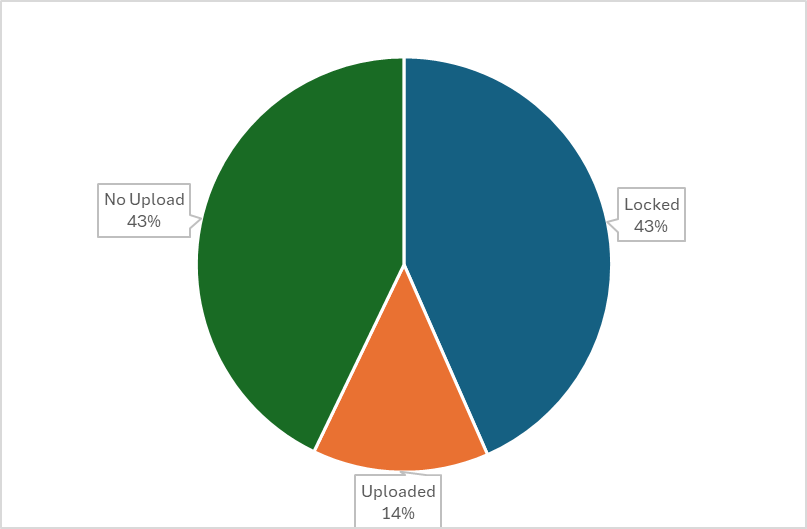 Thanks to all of you that have completed this collection before the deadline! 




Please make sure that you are also submitting your sign-off forms to KSRData@cde.state.co.us.
Kindergarten School Readiness (KSR)
KSRData@cde.state.co.us
12
Reminders and Current To-Do'sKindergarten School Readiness (KSR)
Current To-Do's:
Watch recordings of trainings posted here
Watch the tutorial of how to add the additional column, if needed
Talk with your School Readiness contact
Learn which assessment tool is being used
Learn whether manual aggregation of data will be required
Learn the status of the assessment
Begin uploads and resolving errors
Please reach out with any questions!
Kindergarten School Readiness (KSR)
KSRData@cde.state.co.us
13
Questions & ResourcesKindergarten School Readiness (KSR)
Contact: Tara Rhodes
Email: KSRData@cde.state.co.us
Phone: 720.601.4125
Kindergarten School Readiness Website
14
Human Resources Snapshot
Dawna Gudka
15
Human Resources Timeline
Human Resources Snapshot HumanResourcesData@cde.state.co.us
16
Purchase Service Staff
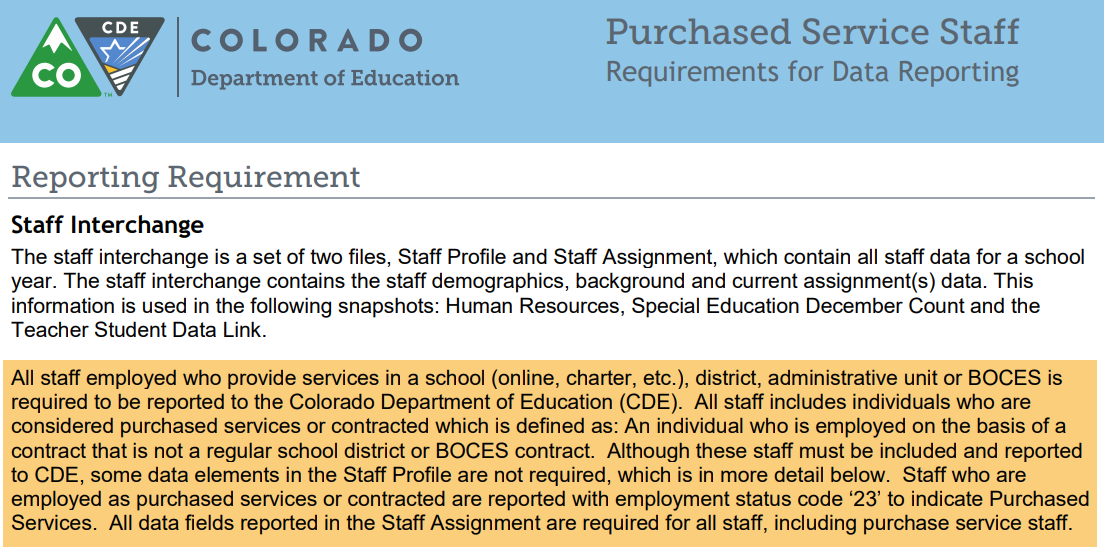 Purchased Service staff resource document
Employment status 23 Purchased Services

Staff Profile required fields
AU Code, District Code
Demographics (SSN, EDID, Name, Gender, DOB, Ethnicity)
Background Information:  Start Date, Years Teaching Experience
Years Education Experience, Years principal if staff is a principal

Staff Assignment required fields
All data fields for the assignment are required
Human Resources Snapshot Collection
HumanResourcesData@cde.state.co.us
17
Staff Assignments-How to code Teacher that does not have a bachelor’s degree
Use the job code that best matches the job responsibilities of the staff member.  Do not code the staff member according to their license or endorsements.
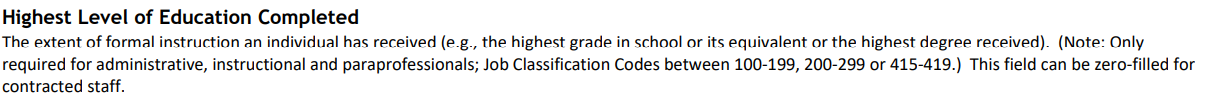 Coding
Staff Profile
Highest level of education 15 or lower
Subject area of degree:  2100 to indicate No Degree 


Staff Assignment
Job Code 201 if in Teaching Position
Job Code 204 if in a Permanent Substitute Position
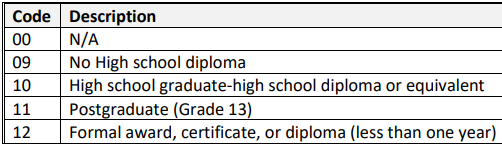 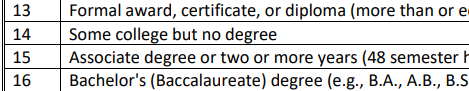 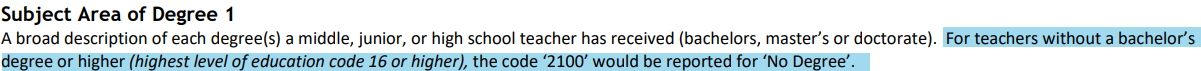 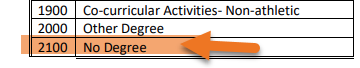 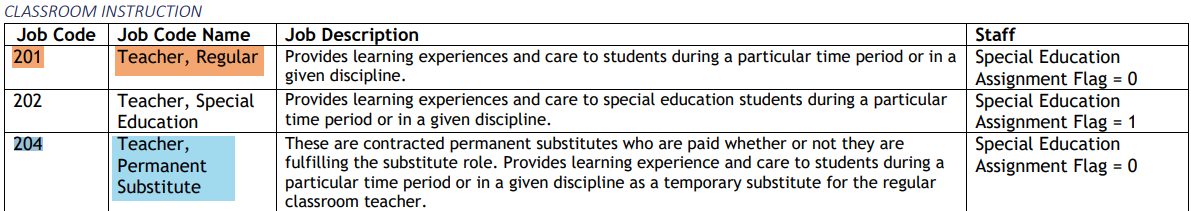 Human Resources Snapshot Collection
HumanResourcesData@cde.state.co.us
18
Educators Shortage Survey is open
2024-2025 Educators Shortage Survey
Colorado state statute and Federal law require CDE to report educator shortage data annually to provide support for shortage areas and for continuation of financial benefits. Each district must complete the annual Educator Shortage Survey prior to obtaining CDE approval on the 2024-2025 Human Resources Snapshot. The survey should only be completed once for each district by appropriate staff. The district’s Human Resource team may be in the best position to respond to the survey. 


2024-2025 Educators Shortage Survey link
Educators Shortage screenshots
Educators Shortage FAQ
Human Resources Snapshot Collection
HumanResourcesData@cde.state.co.us
19
Human Resources Snapshot Collection
Staff Interchange website
Human Resources Snapshot website
Questions contact:  Dawna Gudka-collection lead
Email HumanResourcesData@cde.state.co.us
(303) 598-7901
Reminder to include your 4-digit LEA code in all CDE emails
20
Special Education December Count Snapshot
Lindsey Heitman
21
Special Education December Count Training
Trainings posted and available to listen or review slides:
2024-2025 Special Education IEP Interchange Training posted here
2024-2025 Special Ed December Count Snapshot Annual Training posted here 

Upcoming
Special Education December Count Office Hours
Wednesday, November 20th from 10:30 – 11:30
Topics to be determined
Microsoft Teams Meeting Join the meeting now 


Special Education December Count Office Hours
Wednesday, December 4th from 1:00 – 2:00
Staff Approval Matrix 
Microsoft Teams Meeting Join the meeting now
Special Education December Count – Lindsey Heitman
SpedDecCount@cde.state.co.us
22
Special Education December Count  First interim deadline was this week!
November Deadline
Wednesday, November 13th: all Interchange files uploaded at least once 
Special Education IEP Interchange (AU respondent)
Child File 
Participation File

Staff Interchange 
Staff Profile File– District and/or AU respondent
Staff Assignment File– District and/or AU respondent

December Deadline
Wednesday, December 18th: all interchange files error free
Includes Child, Participation, Staff Profile, Staff Assignment
Special Education December Count – Lindsey Heitman
SpedDecCount@cde.state.co.us
23
To find DEC Snapshot Errors, the File Types are:
Sp. Ed December Count Staff 
Sp. Ed December Count Student  
Both are ‘DC’ error codes
Special Education December CountPipeline Error Reports
For pulling both IEP Interchange and Dec Snapshot errors, Dataset is always Special Education IEP Interchange
Until your staff data is uploaded and error free in the Staff Interchange, you will trigger a lot of error #’s DC114, DC113, DC225, DC226, DC227, DC228!
24
Special Education December Count – Lindsey Heitman
SpedDecCount@cde.state.co.us
Special Education December CountPipeline Error Reports (cont.)
Click Excel
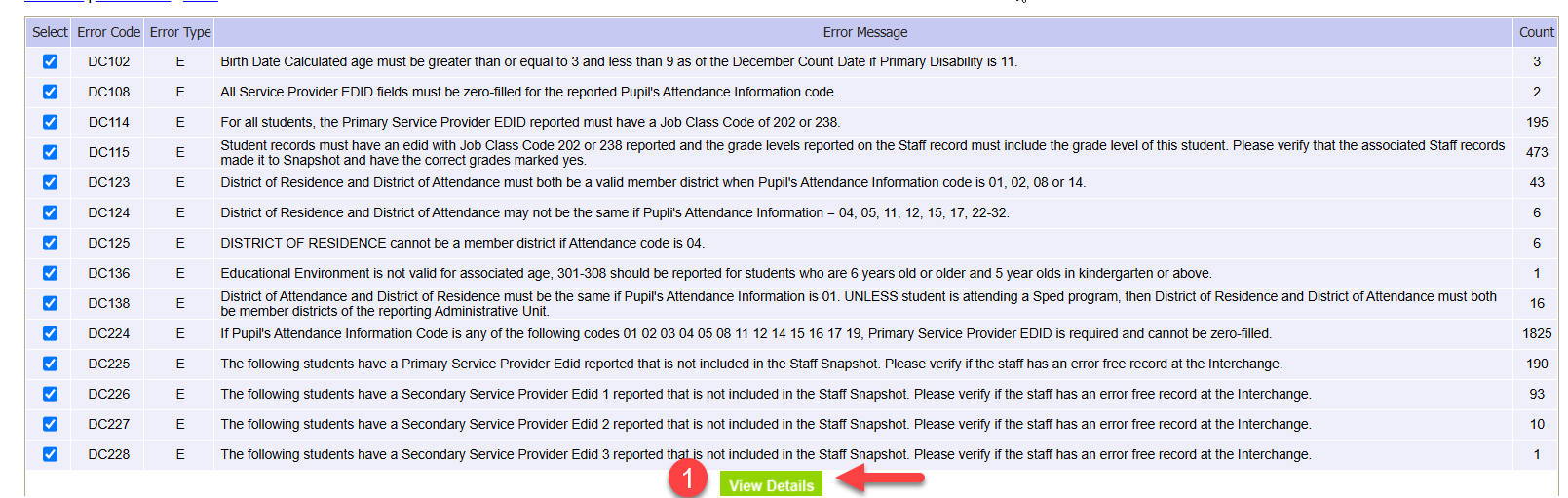 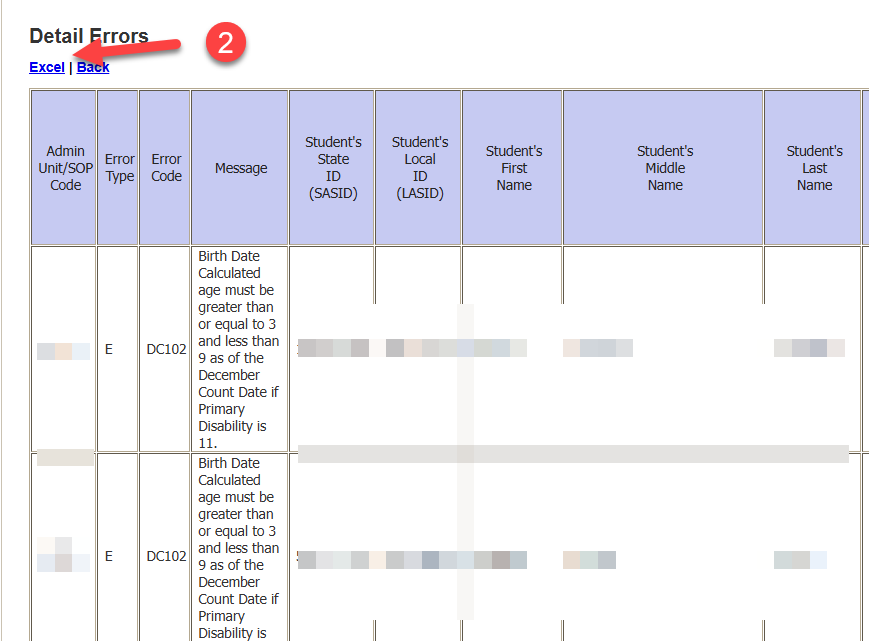 Click View Details
*Pipeline error report shows all summary results in the screen to left, but will only export the first 1000 errors to detail level in Excel
25
SpedDecCount@cde.state.co.us
Special Education December Count- Lindsey Heitman
Special Education December Count – report available for Staff Interchange user to see Dec snapshot errors
Staff Interchange Users and Viewers are able to see their district’s December Count snapshot errors by downloading this report under:
Cognos Reports Staff Profile- Special Education December Snapshot Error Detail Report
Those with the STF role have access to this error report
26
SpedDecCount@cde.state.co.us
Special Education December Count – Lindsey Heitman
Questions & Resources:Special Education December Count
Lindsey Heitman
SpedDecCount@cde.state.co.us 
(720) 456-2033

Special Education IEP Interchange WebpageSpecial Education December Snapshot Webpage
27
School Auditing Office
Rebecca McRee
28
Duplicate Count
Deadline to upload documentation was Tuesday, November 12.
The School Auditing Office is in the process of reviewing documentation.
Decisions will be communicated out on Monday, November 18.
Emails will be sent out when decisions are available.
Districts will be instructed to download final duplicate count decisions from the "Duplicate Count" subfolder.  These decisions are final.

Districts wanting to change funding and FRL statuses not associated with duplicate count will need to request permission from Data Services (StudentOctober@cde.state.co.us) before making those changes.
School Auditing Office
Audit@cde.state.co.us
29
Annual Audit Review
Starting with the 2024-2025 fiscal year, the School Auditing Office will be shifting its audit approach.  
All districts and BOCES (that operate their own schools and/or submit data during the Student October data collection) will participate in the Annual Audit Review.
No later than December 11, 2024, all districts and BOCES must:
Complete all funded count audit questionnaires (pupil, at-risk, and ELL), and
Upload initial audit documentation (as described in the corresponding questionnaires) to Syncplicity.
The School Auditing Office anticipates that the new audit approach will evolve over the next few years - questionnaires and initial audit documentation will also update each year as needed.
Training: Preparing for the New Annual Audit Review (PDF) (Recording)
School Auditing Office
Audit@cde.state.co.us
30
Annual Audit Review (continued)
Between December 2024 and March 2025 the School Auditing Office will be reviewing each district/BOCES (1) submitted Student October Count data, (2) responses provided on the audit questionnaires, and (3) the initial audit documentation provided as outlined on the questionnaires to determine which districts/BOCES/schools will be engaged for one of the following expanded audits:
Focused Audit Review
Comprehensive Audit Review

Next step communication regarding expanded audits is expected to be sent via email no later than April 1, 2025.
School Auditing Office
audit@cde.state.co.us
31
Questions & Resources:Duplicate Count/ Annual Audit Review
audit@cde.state.co.us

Pupil Count website
2024 Student October Audit Resource Guide
32
Student October
Brooke Wenzel
33
Duplicate Phase
Student October Timeline
Student October – Brooke Wenzel
StudentOctober@cde.state.co.us
34
Goal of Duplicate Phase
Emails will be sent once the School Auditing Office wraps up their decisions.
Districts that are required to make updates (based on the School Auditing Office’s decisions) will be automatically unlocked.
Those that need to make other updates, i.e. update FRL, must request to have their data unlocked and provide me with a summary of the updates that you will be making. – Some updates need approval!
Please update your data (at the Interchange level) before requesting your data to be unlocked. It will quicken the process.
Those that make changes must make those updates at the Interchange level, take a new snapshot, validate your data, and resubmit to CDE immediately. (all by November 27th)
Student October – Brooke Wenzel
StudentOctober@cde.state.co.us
35
Ready to Submit (again)
Student Profile -> Status Dashboard and click ‘Submit to CDE’
Must have LEAAPPROVER role in IDM to complete this step
Once data is submitted it will be locked
Signoff Form Due December 6th Signed by Secretary of Board of Education and Chief Financial Officer
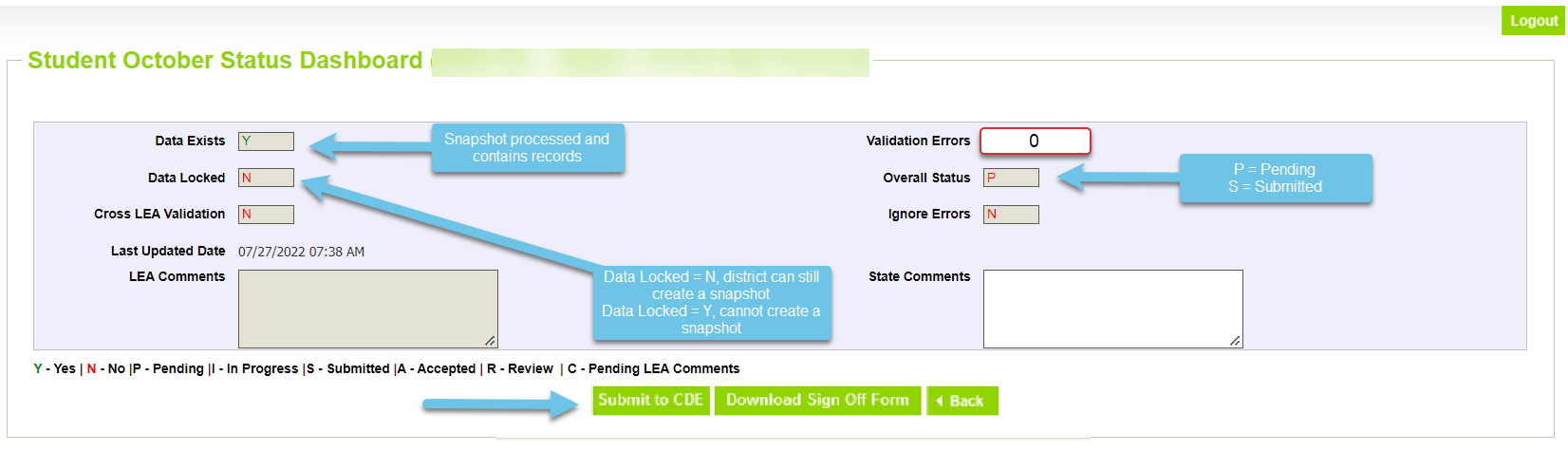 Student October – Brooke Wenzel
StudentOctober@cde.state.co.us
36
2024-2025 Student October Data Release
Final Student October data will be publicly released on Wednesday, January 15th, 2025

Data is embargoed until the public release date!
Pupil Membership Website
Student October – Brooke Wenzel
StudentOctober@cde.state.co.us
37
Questions & Resources:Student October
Questions & Resources:
Brooke WenzelStudentOctober@cde.state.co.us 720-441-7963
Student October Webpage
Student Interchange Webpage
38
Student End of Year
Reagan Ward
39
Visit the SEY Website to download the complete SEY Collection Timeline with Training Dates
SEY Collection Timeline: Upcoming Events
Student End of Year – Reagan Ward
StudentEndOfYear@cde.state.co.us
40
Snapshots are NOT unlocked, only updated
All LEAs must update snapshot at least once during this phase
Limited Data Changes
School exit types for SASIDs with SE900 errors
Approved post-cross LEA data changes
SSA updates completed manually through the edit record screen in pipeline
DEM updates: Talk to SEY collection lead first
GG & Adj files: continue to use the file upload screen in pipeline
Reminders and Snapshot Status as of 8am on 11/14
Student End of Year – Reagan Ward
StudentEndOfYear@cde.state.co.us
41
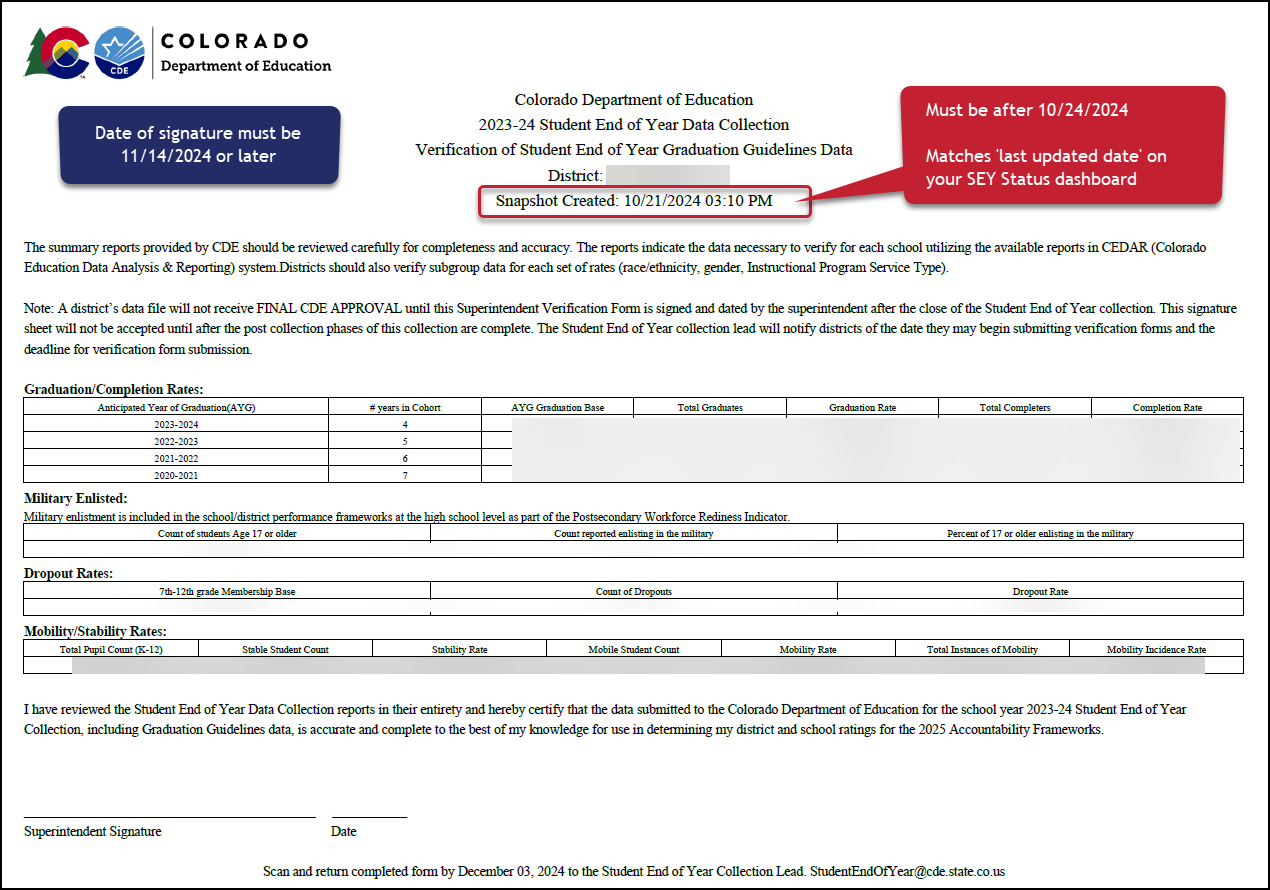 Checklist before submitting form:
Snapshot Updated at least once (10/24/24 date or later)
Error Free
All additional changes addressed
Data Validated
Form contains rates for all categories
Signature date after the ‘last updated date’ on your status dashboard
Snapshot created date on top of form matches last updated date on status dashboard
Signature Date 11/14/2024 or later

Email completed forms to StudentEndOfYear@cde.state.co.us 
Or upload to Syncplicity and notify StudentEndOfYear@cde.state.co.us
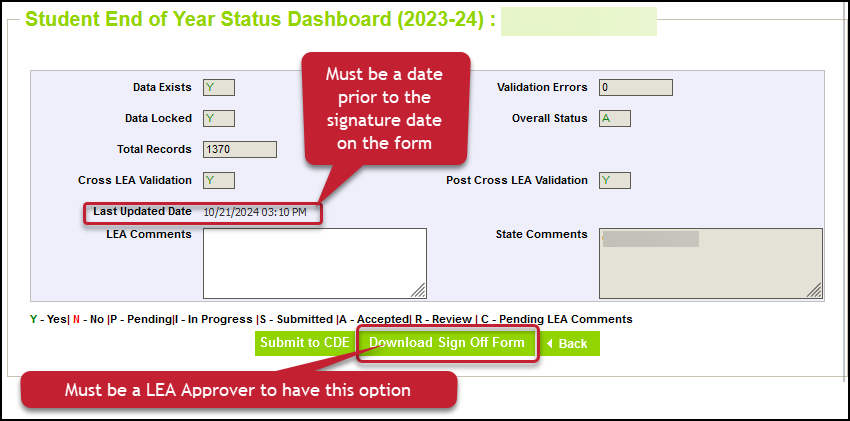 Superintendent Verification (Sign-Off)
Student End of Year – Reagan Ward
StudentEndOfYear@cde.state.co.us
42
SEY Public Data ReleaseScheduled Date – January 14, 2025
Education statistics based upon the 2023-2024 SEY data are embargoed until the public data release in January 2025
District data available through COGNOS/CEDAR reports
Districts receive a preview of the state-wide data a few days prior to the public data release
Sent to SEY Data Respondents from the SEY Collection Lead
SEY Data Respondents should share with applicable administrative staff within their district (i.e. superintendent, accountability contact, etc.)
CDE sends out a press release and notifications through their communication department when this data is publicly released
SEY Data Collection lead will send an email to data respondents when the embargo has lifted and data has been publicly released as well
Mobility/Stability Rates & Statistics
Annual calculation
Reflect students in grades K-12
Dropout Rates & Statistics
Annual calculation
Reflect students in grades 7-12
Annual Instructional Program Service Type (IPST) status
Graduation/Completion Rates & Statistics
Cohort based calculation
Reflect students in given Anticipated Year of Graduation (AYG) cohort
IPST cohort based upon qualifying IPST status at some point during 9-12th grade
SEY Privacy Guidelines Site
New guidelines implemented 2022-2023 that remain in place
Mixed methods (blurring small populations, top and bottom masking, limited suppression) designed to protect student privacy while providing transparent information regarding rates
Student End of Year – Reagan Ward
StudentEndOfYear@cde.state.co.us
43
Questions & Resources:Student End of Year
StudentEndOfYear@cde.state.co.us
720-484-9057

Student End of Year Website
Student Interchange Website
Graduation Guidelines Website
44
Thank you for joining today!
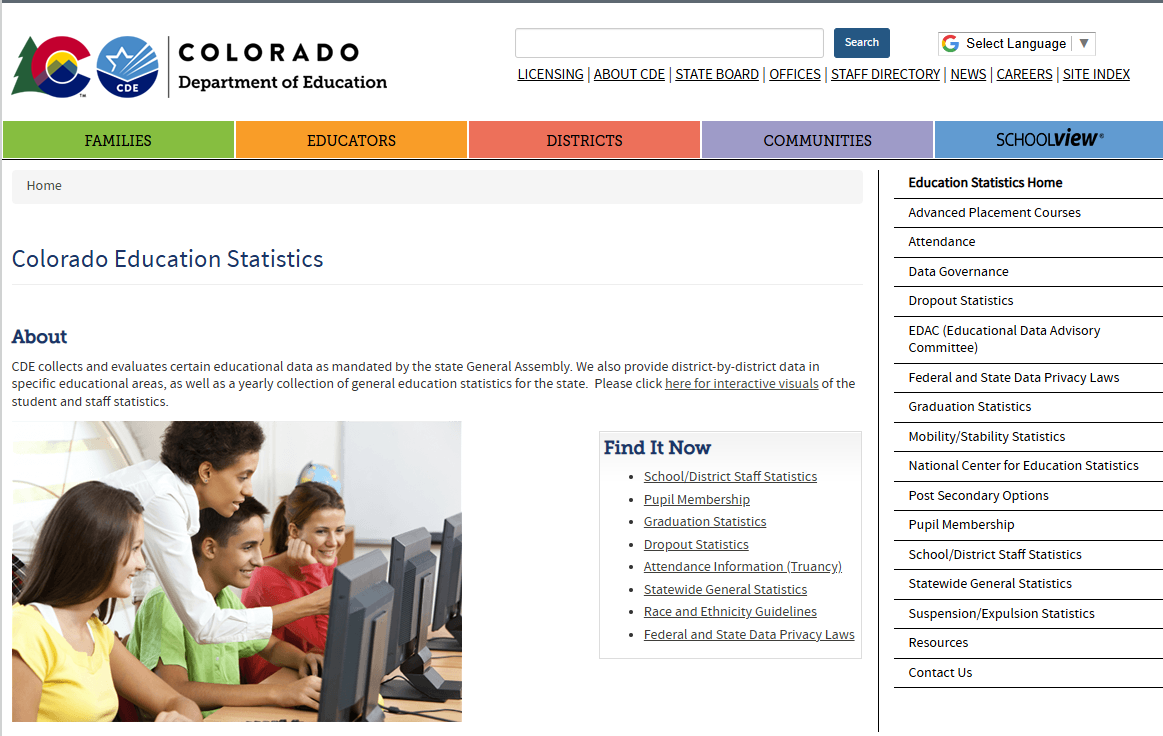 45